(In)elastic (Boosted) Dark Matter Searches and Monte Carlo Simulation
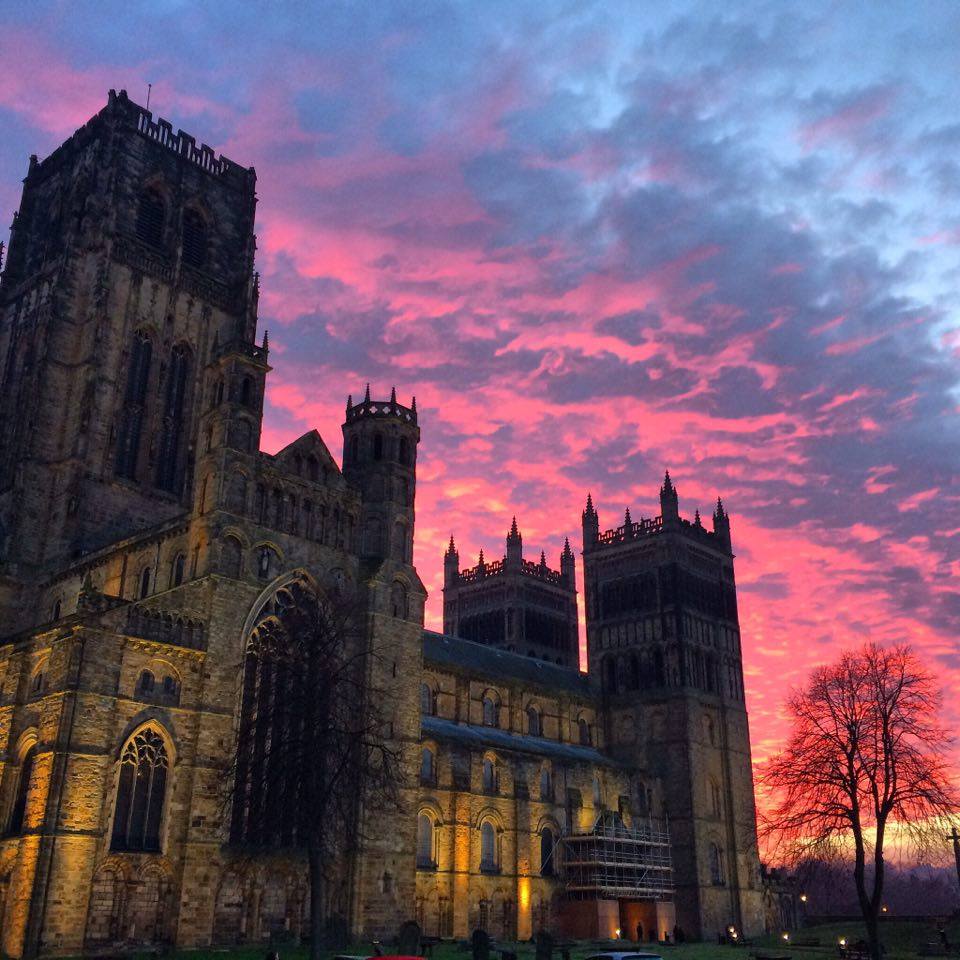 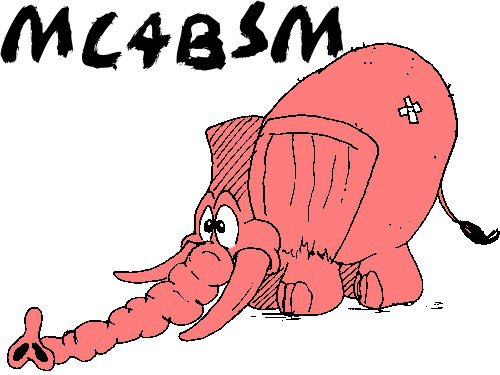 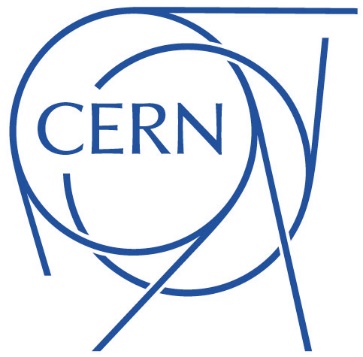 Current Status of Dark Matter Searches
No observation of DM signatures via non-gravitational interactions while many searches/interpretations designed/performed under WIMP/minimal dark-sector scenarios  merely excluding more parameter space in dark matter models
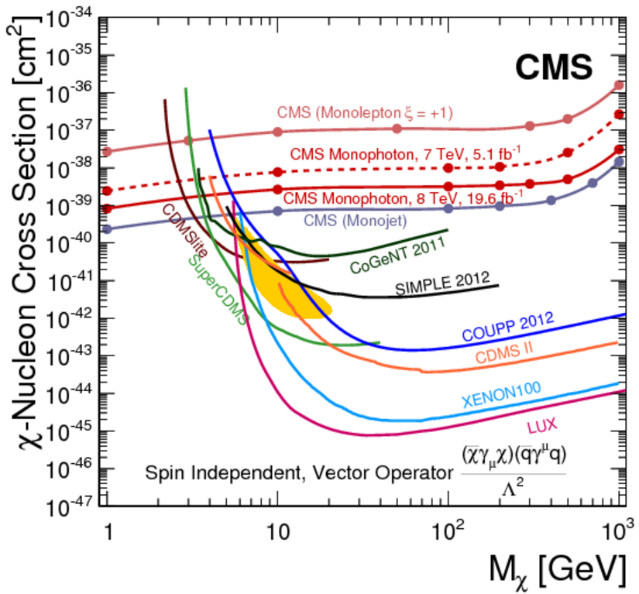 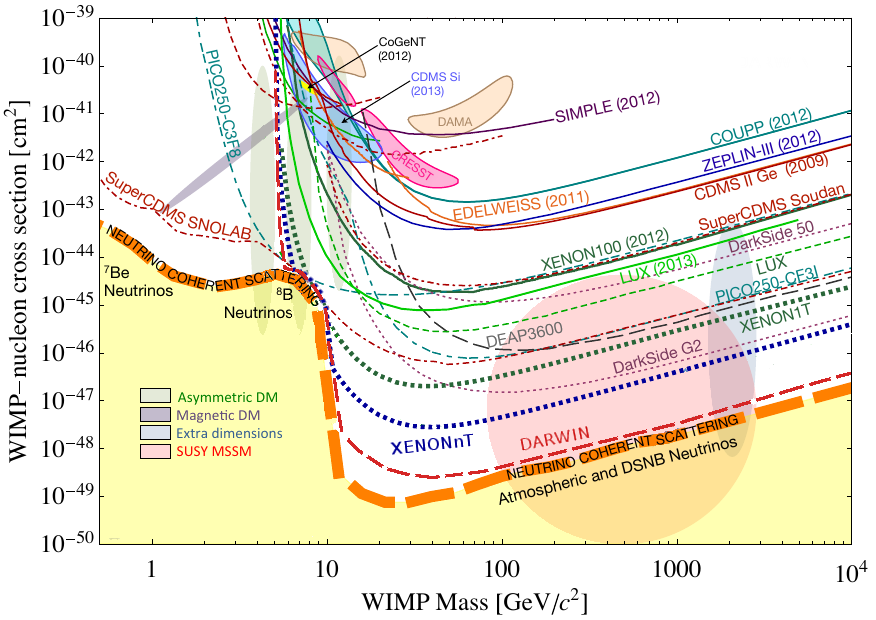 Time to change our approach?!
-1-
Conventional vs. Nonconventional Approaches
Conventional/traditional approaches for DM searches; 
Weak-scale mass

Weakly coupled

Minimal dark sector


Elastic scattering
Non-relativistic
Nonconventional/modified approaches for DM searches; 
Other mass scales, e.g., sub-GeV, MeV, keV, …
Weaker connection to the SM, e.g., vector portal (dark photon), scalar portal, …
“Flavorful” dark sector, e.g., more DM species, unstable heavier dark-sector states, …
Inelastic scattering
Relativistic
Nonconventional/modified approaches for DM searches; 
Other mass scales, e.g., sub-GeV, MeV, keV, …
Weaker connection to the SM, e.g., vector portal (dark photon), scalar portal, …
“Flavorful” dark sector, e.g., more DM species, unstable heavier dark-sector states, …
Inelastic scattering
Relativistic
Inelastic boosted/relativistic DM searches
-2-
Inelastic “Relativistic”/Boosted Dark Matter
Probing heavier dark-sector states 
Target recoil (like in typical DM direct detection exp.) + secondary visible signatures   more handles, (relatively) background-free (no secondary signatures in usual backgrounds)
Complementary to standard DM direct searches
Detector
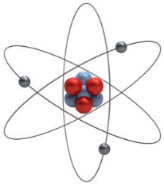 Secondary signatures:
some are visible
Target recoiling: 
visible
-3-
Boosted/Relativistic Dark Matter: Cosmic Frontier
Incoming flux of boosted DM is typically small.
Surface-based detectors, e.g., ProtoDUNE, SBN Program [Chatterjee, DK, et al. (2018); DK, Kong, Park, Shin in progress]
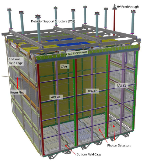 Earth surface
Underground large-volume detectors, e.g., Super/Hyper-K, DUNE [Agashe, Cui, Necib, Thaler (2014); Huang, Zhao (2013); Necib, Moon, Wongjirad, Conrad (2016); Berger, Cui, Zhao (2014); Kong, Mohlabeng, Park (2014); Alhazmi, Kong, Mohlabeng, Park (2016); DK, Park, Shin (2016)]
Conventional WIMP detectors (with some model variation), e.g., Xenon, Lux-Zeplin [Giudice, DK, Park, Shin (2017)]
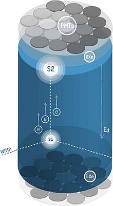 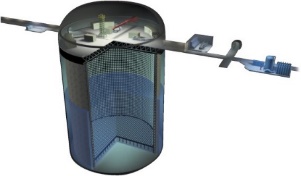 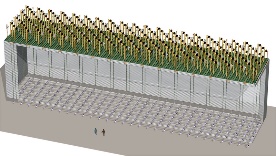 -4-
Boosted/Relativistic Dark Matter: Intensity Frontier
Signals coming from colliders, additional model building not always necessary
If dark sectors (containing dark matter) are more “weakly” connected to the SM sector, high intensity experiments are also motivated, e.g., fixed target experiments.
BDX, NA64, MicroBooNE, SeaQuest, LDMX, T2HKK, DUNE, SHiP, and many more
Shielding
Detector
Target 
(thick/thin)
Quite a few phenomenological studies/proposals in the context of dark photon decays, elastic/inelastic scattering of DM, etc. [LoSecco et al. (1980); Bjorken, Essig, Schuster, Toro (2009); Batell, Pospelov, Ritz (2009); deNiverville, Pospelov, Ritz (2011); Izaguirre, Krnjaic, Schuster, Toro (2014); Izaguirre, Kahn, Krnjaic, Moschella (2017); Berlin, Gori, Schuster, Toro (2018); Bonivento, DK, Park, Shin in progress, and many more]
-5-
Two-component Boosted DM Scenario
SM
Dominant relic
SM
Freeze-out first
Freeze-out later
Negligible, non-relativistic relic
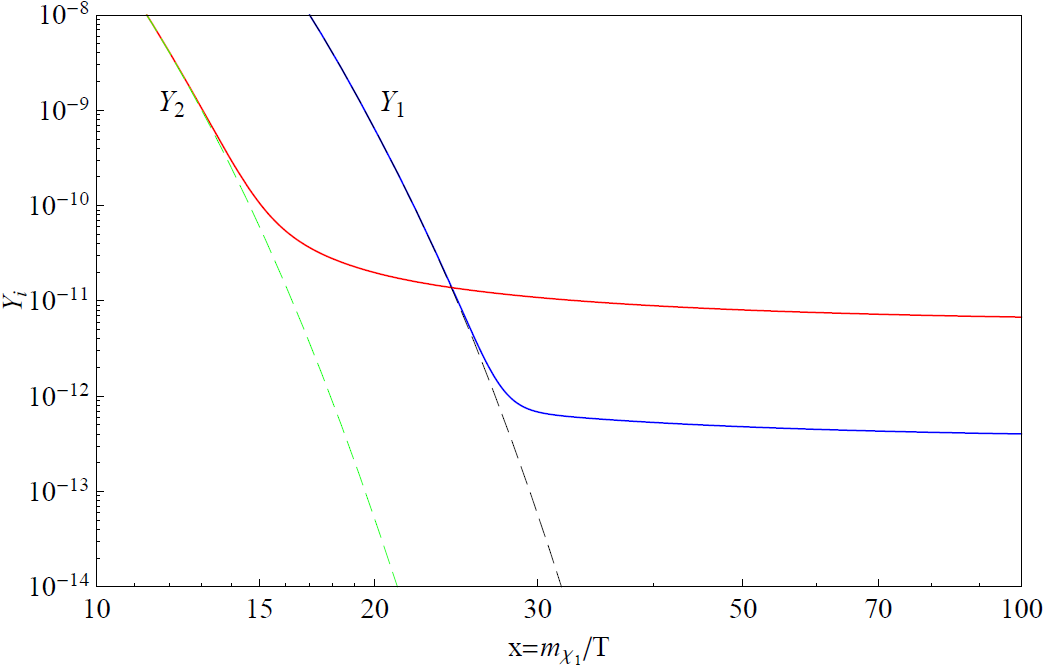 -6-
“Relativistic” Dark Matter Search
SM
SM
(Galactic Center at the universe today)
(Laboratory)
-7-
Boosted DM Detection
from DM number density
No sensitivity in conventional dark matter direct detection experiments  large-volume (neutrino) detectors motivated 
Super-/Hyper-Kamiokande (SK/HK)
Deep Underground Neutrino Experiment (DUNE)
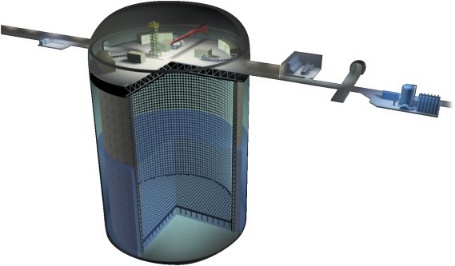 SKY
DUNE
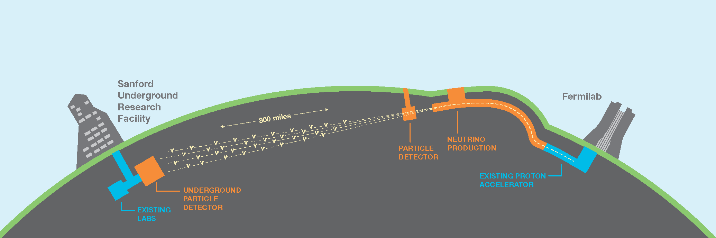 SK/HK
-8-
Benchmark Model

Dark
SM

-9-
Inelastic BDM (iBDM) at Large-Volume Detectors
[DK, Park, Shin (2016)]


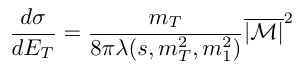 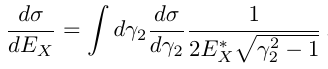 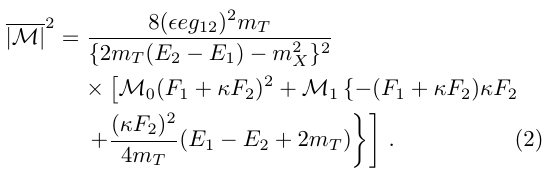 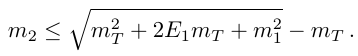 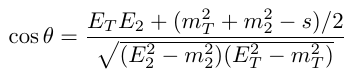 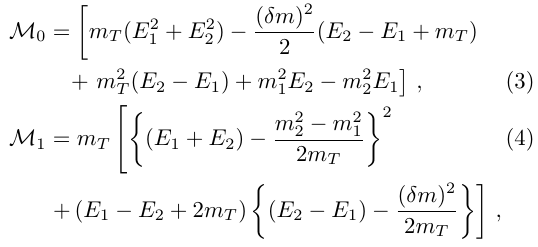 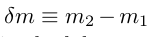 -10-
Discovery Potential with e-scattering
[DK, Park, Shin (2016)]


-11-
Discovery Potential with p-scattering
[DK, Park, Shin (2016)]


-12-
Results
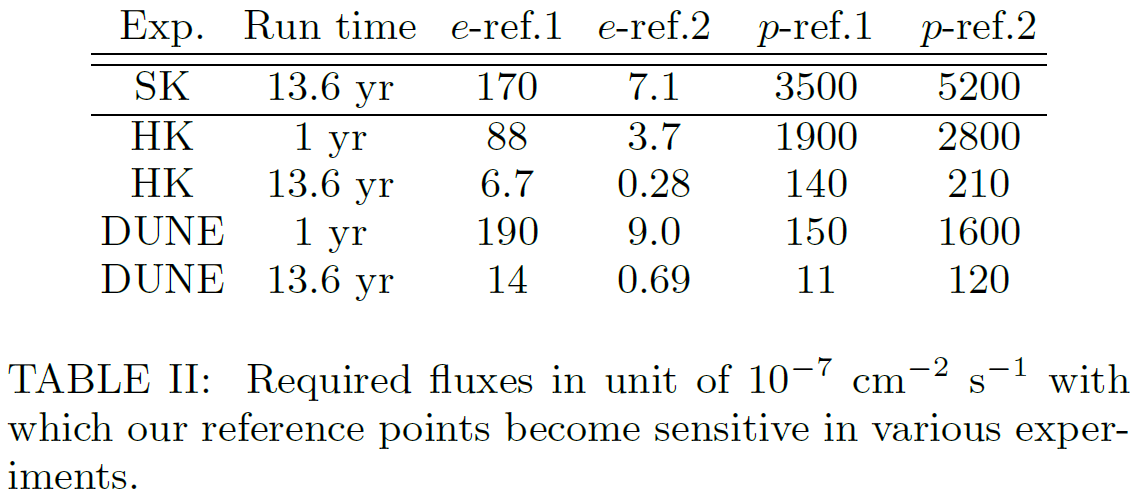 [DK, Park, Shin (2016)]
Comparable/better signal sensitivity at DUNE!  More investigation needed! [De Roeck, DK, Moghaddam, Park, Shin, Whitehead, in progress]
-13-
More Applications
SKY
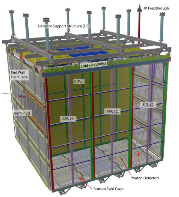 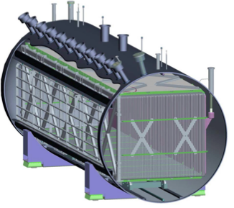 Surface
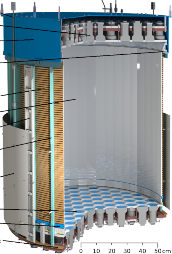 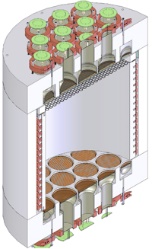 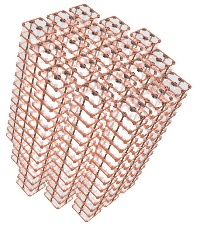 -14-
(In)elastic BDM Searches in Various Experiments
Energy of
boosted DM
100 GeV
Hyper-K
Hyper-K
10 GeV
Super-K
Super-K
DUNE
DUNE
1 GeV
SBN Program, ProtoDUNE
SBN Program, ProtoDUNE
100 MeV
Borexino
Borexino
10 MeV
CUORE
Xe-1T, LZ, DarkSide
Xe-1T, LZ, DarkSide
CUORE
1 MeV
poor
small
Angular/position res.
good
(Fiducial) volume
large
Detectors are complementary to one another rather than superior to the others!
-15-
Event Simulation for Cosmic-frontier Searches
Boosted/relativistic DM injection
Parton-level
Calculation
Event
Generation
Detector
Response
(Usually) boosted DM comes with a fixed boost factor
Phase-space gen.
Standard parton-level calculators
Standard event generators
GENIE
LArSoft
GEANT4
GENIE (see also Berger’s talk for more details)
The above-mentioned effects are fully considered.
Resonance model in [Rein, Sehgal (1981)] (inputs from lattice QCD needed?)
Elastic BDM has been implemented, iBDM is being implemented.
-16-
Event Simulation for Intensity-frontier Searches
Boosted/relativistic DM injection
Parton-level
Calculation
Event
Generation
Detector
Response
Phase-space gen.
Standard parton-level calculators
Standard event generators
GENIE
LArSoft
GEANT4
BdNMC [deNiverville (2017)], 
All production mechanisms are considered.
Target and detector characteristics can be set.
Pre-simulated data is used.
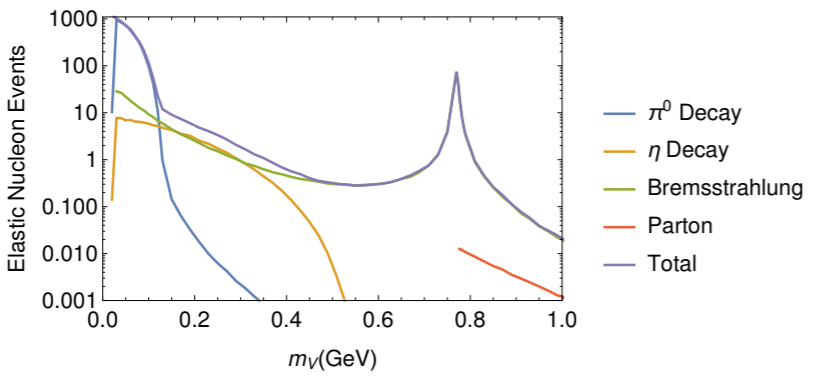 [deNiverville, Chen, Pospelov, Ritz (2017)]
Fixed target experiments with the latest MadGraph
-17-
Conclusions
Boosted/relativistic dark matter searches at the cosmic/intensity frontier are promising.
They may provide an alternative avenue to explore dark sector physics (including dark matter).
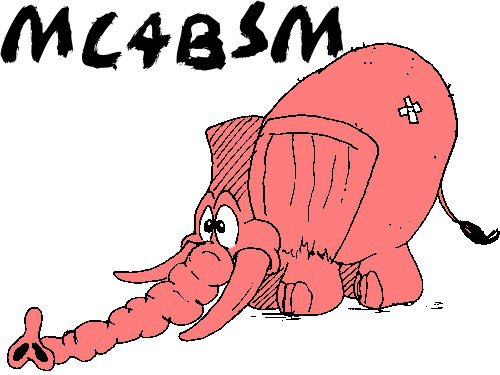 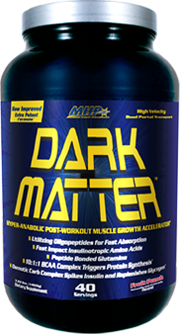 Theoretical/phenomenological studies have been actively conducted and in progress.
There are many ongoing/projected experiments in which they can be tested/probed.
B
TED
OOS
Many existing MC tools can be utilized for boosted/relativistic DM physics, and an increasing amount of effort to develop dedicated MC tools has been made.
More active interactions with MC-tool community are highly expected/encouraged!
-18-
Thank you!
Background Considerations
Potential sources
Cherenkov radiation (CR) by electron/muon is distinguished from that by proton.
Electron-preferred scenarios:







Proton-preferred scenarios: opening angles among recoil proton, decayed electrons are large enough to resolve
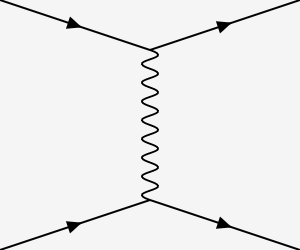 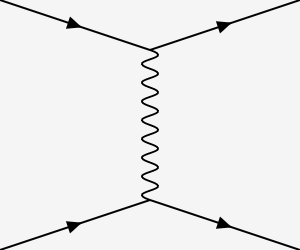 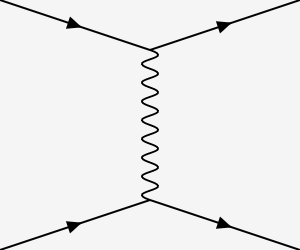 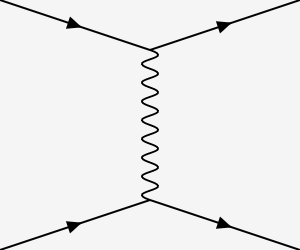 : CR by an N.C.
electron
: CR by a C.C.
electron/muon/tau
: CR by an N.C.
proton unless broken
: CR by at least, a C.C.
proton unless broken
-20-
Background Considerations
More challenging cases: broken nuclei
Similar expectations for neutral currents
(Dedicated study in progress)
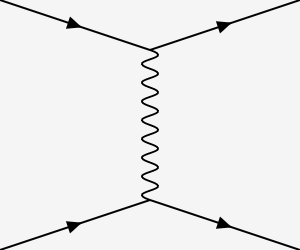 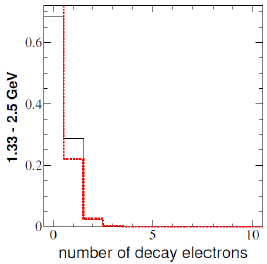 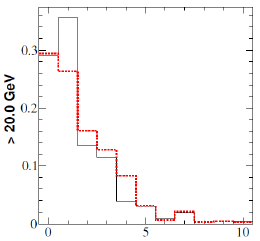 -21-
Background Considerations
More challenging cases: broken nuclei
Expecting again that (quality) track-based particle identification allows us to distinguish multi-track background events from signal ones 
A dedicated study is needed
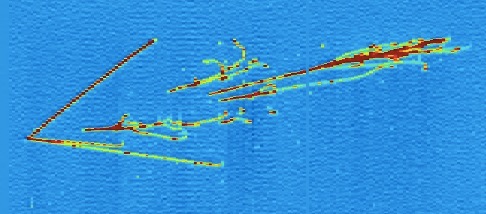 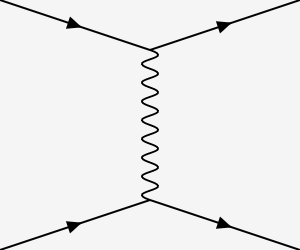 Particle tracks created by a neutrino interaction in liquid argon in the ArgoNeuT
-22-
Flux of Neutrino
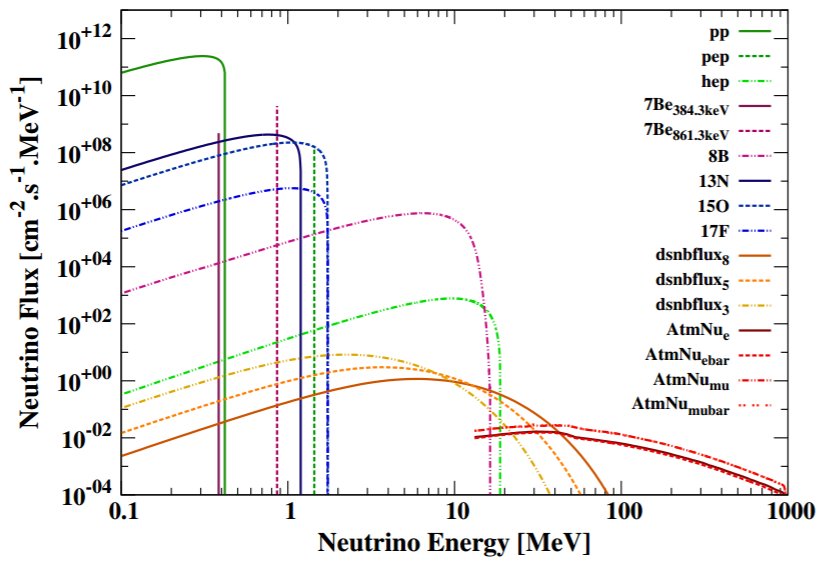 -23-